Healthcare: Discrimination
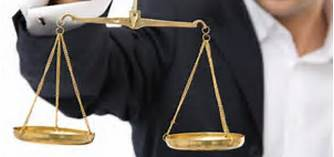 Introduction
Companies often value diversity because it:-
• provides different modes of thought and   
    experiences 
• generates new ideas and better productivity
      fosters a sense of equality to teamwork.
 
Businesses build diversity by
•	hiring
•	promoting
•	terminating
to balance resources in the organization.
Workplace discrimination Laws
Organizations must adhere to  laws that make various forms   of discrimination in  illegal, 

•Human resources workers management must recruit and train according to legal and business standards. 

•More employees are aware of their rights

•Consequently,  a modern Human resource department must address complaints about discrimination as they increase
Conclusion
List of work place discrimination resources

HR, Hero. Your employment law response; Discrimination in the workplace http://topics.hrhero.com/discrimination-in-the-workplace/#
	
Law Offices of Kesluc, Silverstein and Jacob. Employment discrimination resources http://www.californialaborlawattorney.com/employment-discrimination-resources.htm
Conclusion
Adijar and Levine Law Firm. Your Rights Discrimination http://www.workplacefairness.org/discrimination

Lahey, J. (2005) Do Older Workers Face Discrimination? Boston College.

Elkington, John and Hartigan, Pamela (2008). The Power of Unreasonable People: How Social Entrepreneurs Create Markets That Change the World. Boston: Harvard Business Press